Figure 2 Virological data for case report 1. Viral coreceptor use based on p24 production (A) and syncytia formation ...
Clin Infect Dis, Volume 48, Issue 2, 15 January 2009, Pages 229–238, https://doi.org/10.1086/595704
The content of this slide may be subject to copyright: please see the slide notes for details.
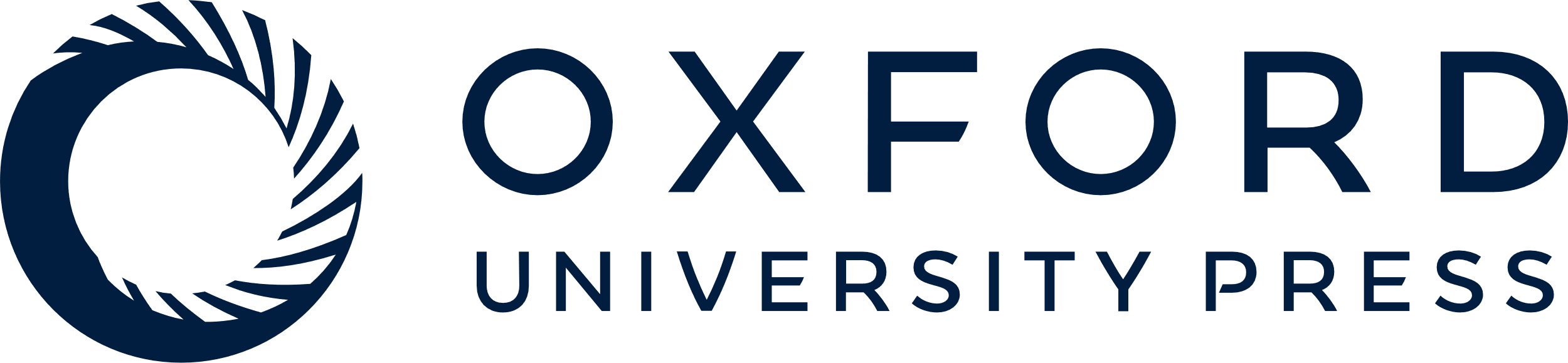 [Speaker Notes: Figure 2 Virological data for case report 1. Viral coreceptor use based on p24 production (A) and syncytia formation (B) in U87.CD4 cells expressing either CXCR4 or CCR5. Control viral strains HIV-1>NL4-3 (CXCR4-tropic, syncytia inducer) and HIV-1>NFN-SX (CCR5-tropic, nonsyncytia inducer) were included in both assays. C, Viral replication growth rates in phytohemagglutinin-stimulated primary donor PBMCs infected with the patient's viral isolate. The laboratory-adapted HIV-1>NL4-3 reference strain was grown in parallel. One of 2 representative experiments with PBMCs from 2 different donors is shown.


Unless provided in the caption above, the following copyright applies to the content of this slide: © 2009 by the Infectious Diseases Society of America]